Need to Knowledge Model:A framework for achieving market Innovations through sponsored R&D
Joseph P. Lane
Center on Knowledge Translation for Technology Transfer,
Center on Technology Transfer
School of Public Health & Health Professions
 University at Buffalo (SUNY), USA
Funded by NIDRR, US Department of Education, PR# H133A060028
NtK Model Utility
Clarifies mechanisms and processes underlying technology-based Innovation, by integrating academic & industry literature.
Establishes linkages between three distinct methods and their respective knowledge outputs.
Offers structure to sponsors/grantees for program/project planning, implementation, monitoring and evaluation.
Recurring Themes
Science, Engineering, Industry.
Research, Development, Production.
Discovery, Technology, Product.
Know what, Know how, Know why.
Long term, Medium term, Short Term.
Conceptual, Prototype, Commercial.
Translation, Transfer, Transaction.
Discovery, Invention, Innovation.
Falcon Hypersonic Technology Vehicle 2"It is a marvelous research and development exercise, we've learned a lot about hypersonic speeds, et cetera. But I just don't see the practicality in it."  Lt. General Tom McInerney
Focus of Need to Knowledge ModelThe NtK Model is relevant to government sponsors and grantees conducting Research & Development projects which are expected to create beneficial socio-economic impacts in short-term through technology-based Innovations.
The NtK Model is not relevant to government sponsors or grantees conducting basic or inquiry-driven “R&D” projects, which have no explicit intent to generate socio-economic impacts, nor any expectations for application in any specific field or in any defined timeframe.
“Innovation” implies Utility
Calls for public investment in technology-based Innovations set 3 expectations:
1. New/improved devices/services with EoS that contribute to societal Quality of Life.
2. Sufficient ROI through sales to sustain company, pay taxes and compete globally. 
3. Benefits realized in short-term (5–10 yrs).
Innovation’s Context is Commerce.
Market Innovation = Socio-Economic Impact
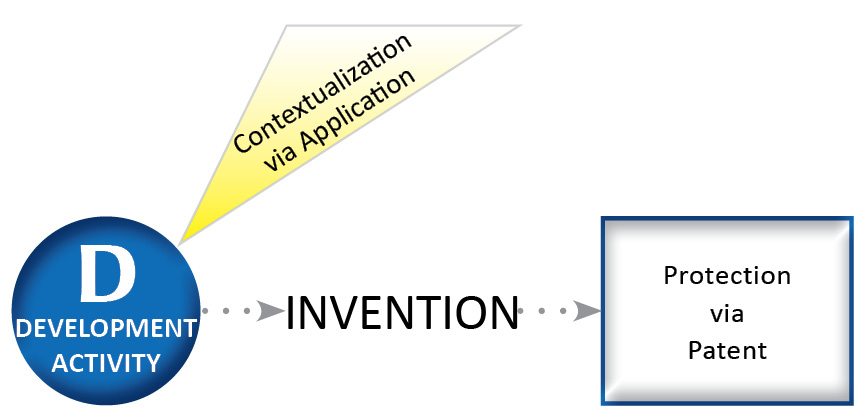 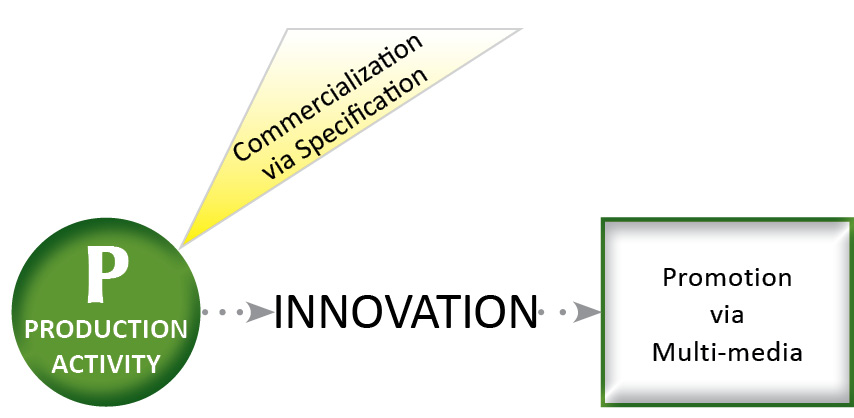 Need to Knowledge (NtK) Model
Orientation – Actors in innovation process “need to know” the problem, the decision makers, the appropriate methods, and their respective roles in advancing toward the goal of socio-economic impacts. 
Integration – Product Development Managers Association (PDMA) New Product Development practices for implementation; with the Canadian Institutes of Health (CIHR) Knowledge to Action Model for dissemination.
Validation – Supporting evidence of over 1,000 excerpts drawn from a scoping review of relevant academic and industry literature published in past 25 years.
NtK Model
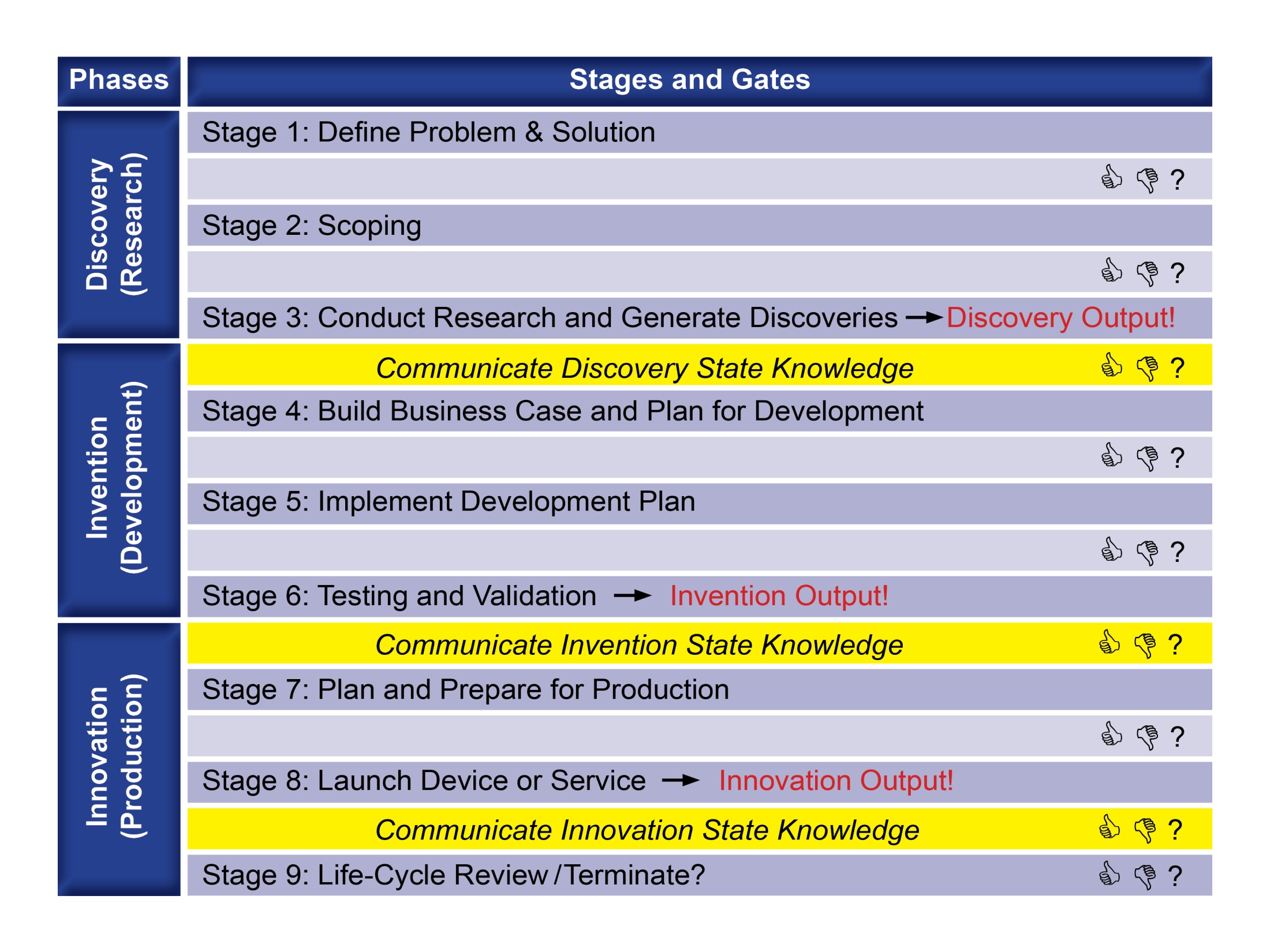 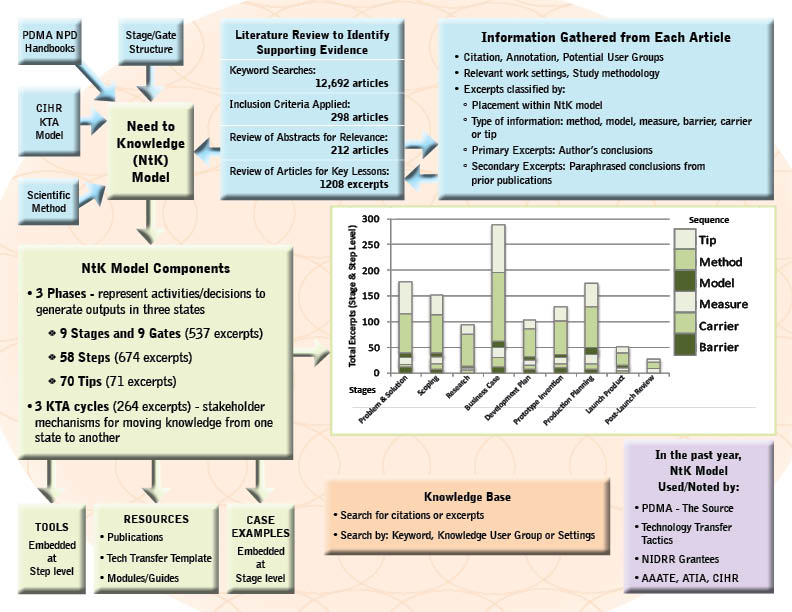 schematic
Go to NtK Model
http://kt4tt.buffalo.edu/knowledgebase/model.php
Discussion of NtK Model
NtK Applications in Enterprise Ireland?
NtK Model Assumptions
Socio-economic impacts start with a validated need, recognized by stakeholders, addressed through delivery of innovations via market mechanisms.
Industry is customer for R&D outputs due to ability to design & deploy market innovations in short term.
Three different methods (R/D/P) create knowledge outputs in three different states (discovery, invention, innovation), each with unique value.
Decision to adopt/implement knowledge rests with recipient stakeholders not with the producers.
NtK Model in Use
Technology Grantees (actual):
Structure proposal content.
Plan Tech Transfer / Commercialization.
Organizations (actual):
PDMA’s “The Source”;  Tech Transfer Tactics; ATIA.
DoEd, NIH, NSF, NIST; CIHR; EU Framework (Cardiac).
Program Sponsors (potential):
Frame RFP; Assess proposals; Monitor progress;  Collect outcome/impact evidence.
EI follows many paths to Innovation
Basic (Mode 1) vs. Applied (Mode 2) Research –  Moot issue.
Supply Push – Solutions in search of problems.
Demand Pull – Academia serving Industry as customer.
Corporate Collaboration – Partnerships for progress can enrich all.
Demand Pull/Collaboration
Competence Centers & Industry-led Research Network Programme (ILRP)
Targeted technology-based efforts to direct   Research towards Development in the context of Corporate needs = NtK Model.
Leverages publicly supported expertise and infrastructure – Domestic constraint?
Q/A on Faculty contributions (FTE)?
Leverage R&D outputs into non-targeted applications via translation/transfer?
Industry Needs
Fundamental discoveries and Prototype inventions from Academia for:
Tools, Processes and Products/Services.
Building knowledge base is necessary but not sufficient support for Industry.
Absorptive Capacity vs Knowledge Absorbability
Valley of Death vs. Darwinian Sea – critical market validation beyond technical proof.
Milestones inside the Black Box of Innovation
19
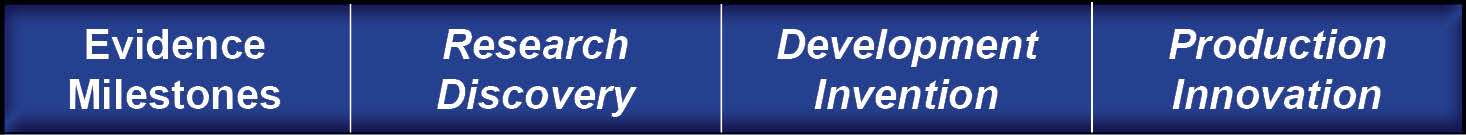 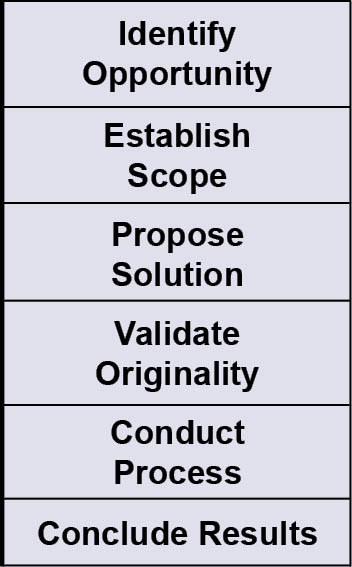 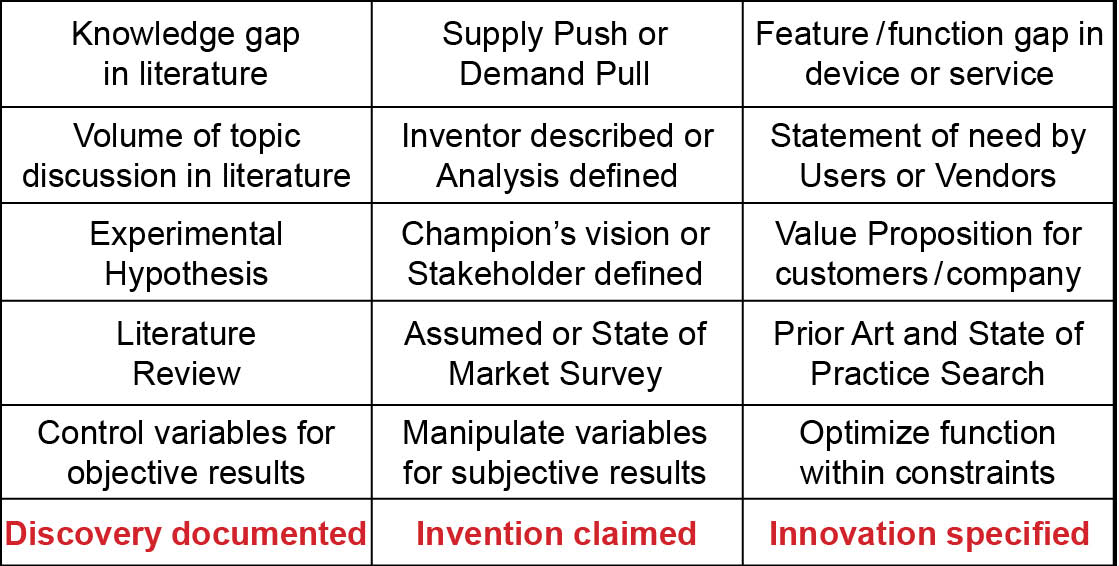 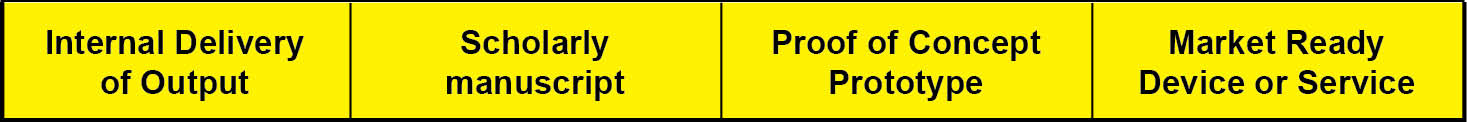 Milestones inside the Black Box of Innovation (cont.)
Milestones inside the Black Box of Innovation (cont.)
R and D paths distant from desired Impacts
Formula for S&T = Innovation
Identify and scope problem/solution in context of stakeholders in marketplace.
Scientific Research → Conceptual Discovery [translate] 
	  Engineering Development → Prototype Invention [transfer] 
	    Industry Production → Commercial Product [transact].
Support Industry application of R & D knowledge outputs;  Deploy in market to achieve Impact.
UD = Design for more = Market Broadening.
ACKNOWLEDGEMENTThis is a presentation of the Center on Knowledge Translation for Technology Transfer, which is funded by the National Institute on Disability and Rehabilitation Research, U.S. Department of Education, under grant #H133A080050.
The opinions contained in this presentation are those of the grantee and do not necessarily reflect those of the 
U.S. Department of Education.